SQL for Tidyverse Pros
Colby Lewis V

Mailman-Biostatistics
February 8th, 2022
Agenda
I’d like to have a conversation about two guiding questions:

Part 1: How should we separate SQL and tools like the tidyverse/pandas in our minds?

Part 2: What resources are available to facilitate using these tools together?
SQL
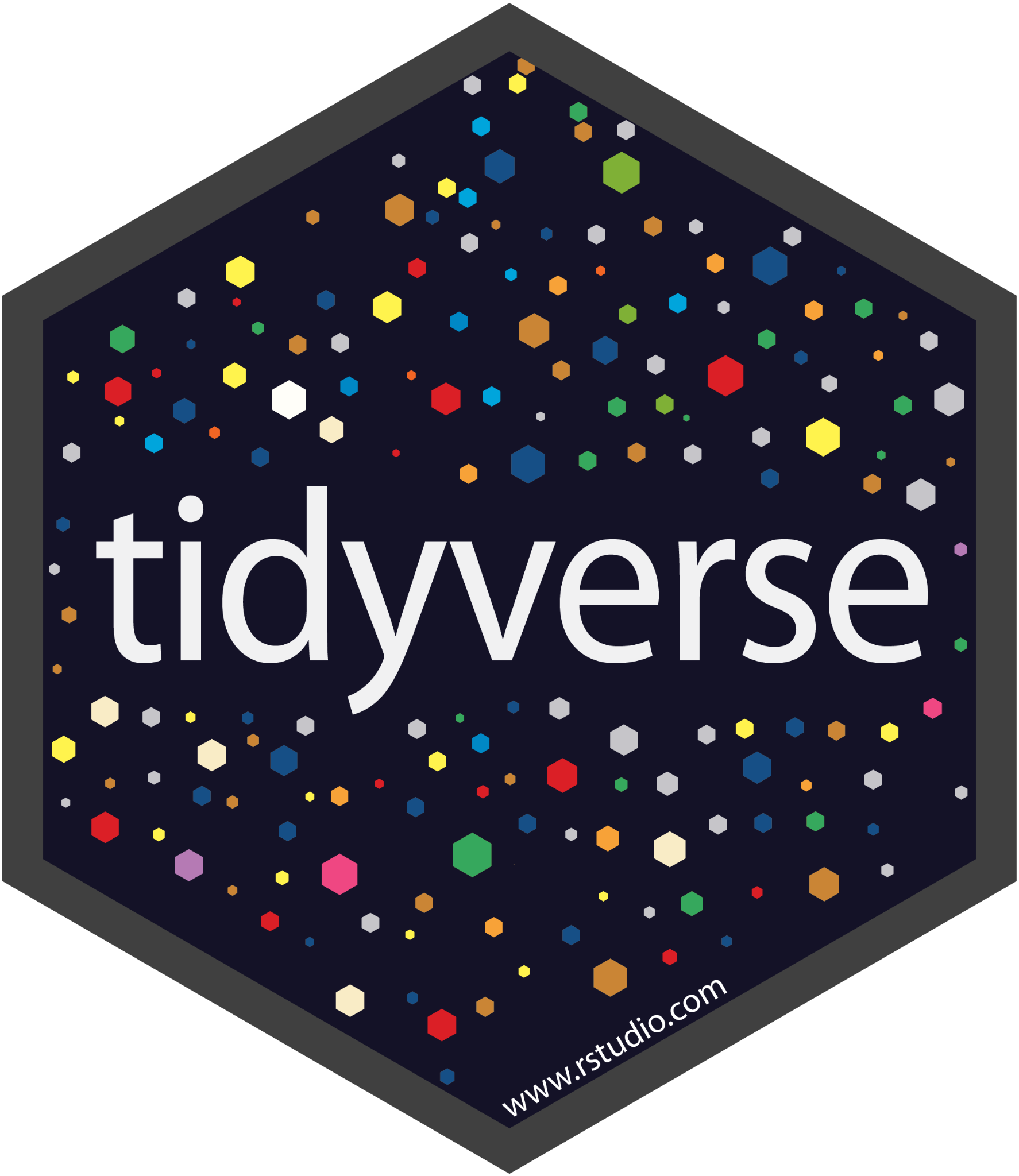 SQL
≠
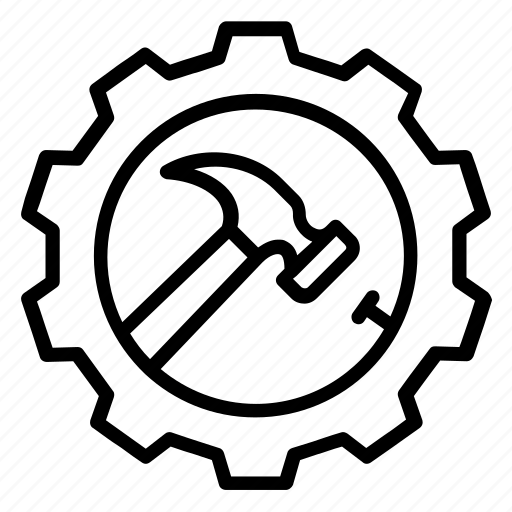 SQL
Ethos
Part 1: How should we separate SQL and tools like the tidyverse/pandas in our minds?
Modern statistical curricula have mandatory courses built on R-tidyverse and Python-pandas

When available, SQL course are optional and believed to be for “more technical folks”
SQL
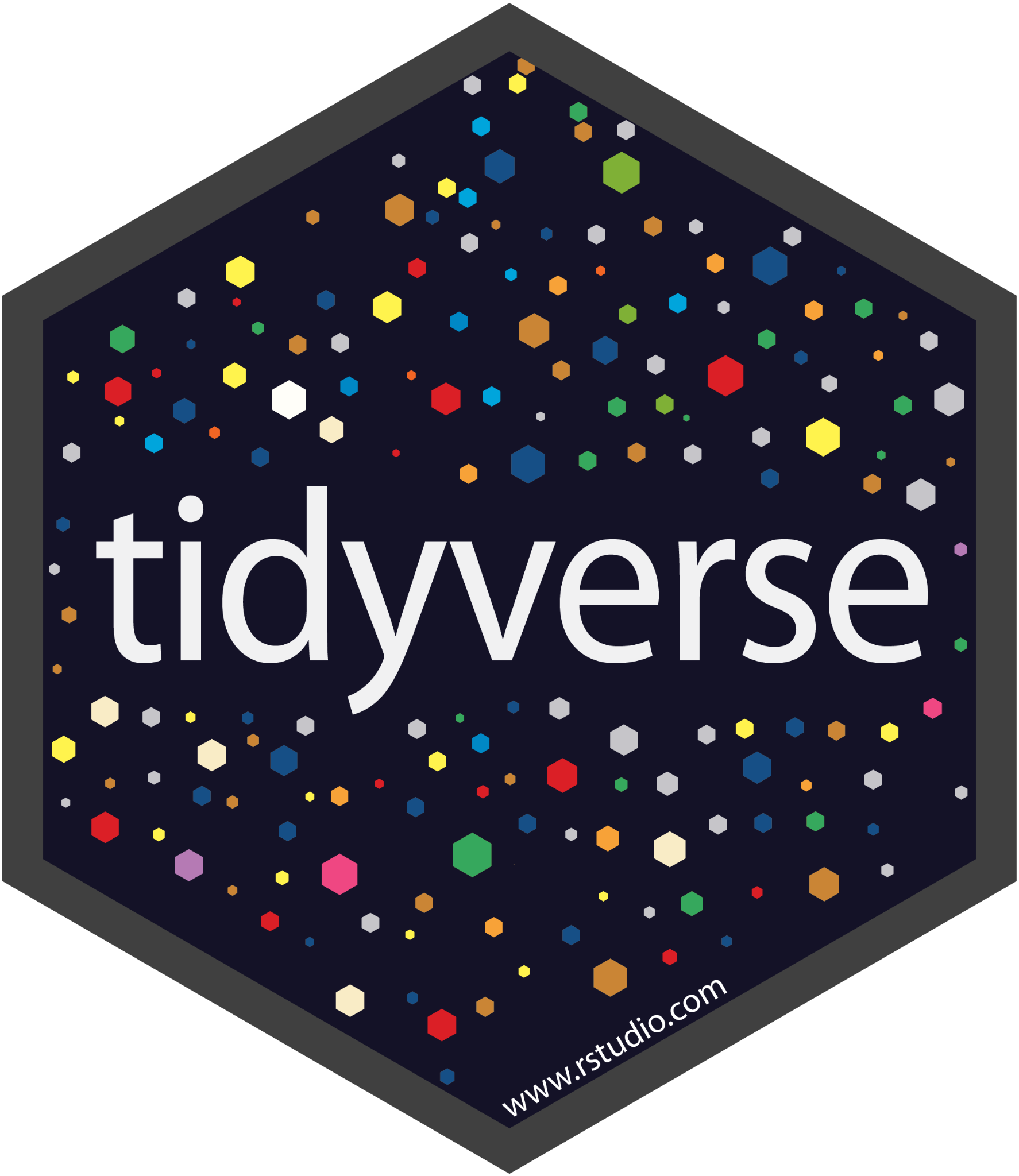 SQL
≠
Ethos
Let’s pretend your datascience Ⅰ  course did teach SQL!
The next few slides are my reimagining of how today’s students could be introduced to SQL in the context of their tidyverse education

Quick acknowledgement to Ani Adhikari’s Data 8 and Debra D’Angelo’s BIOSTATS 8180 for some of the following resources and ideas in the talk
SQL
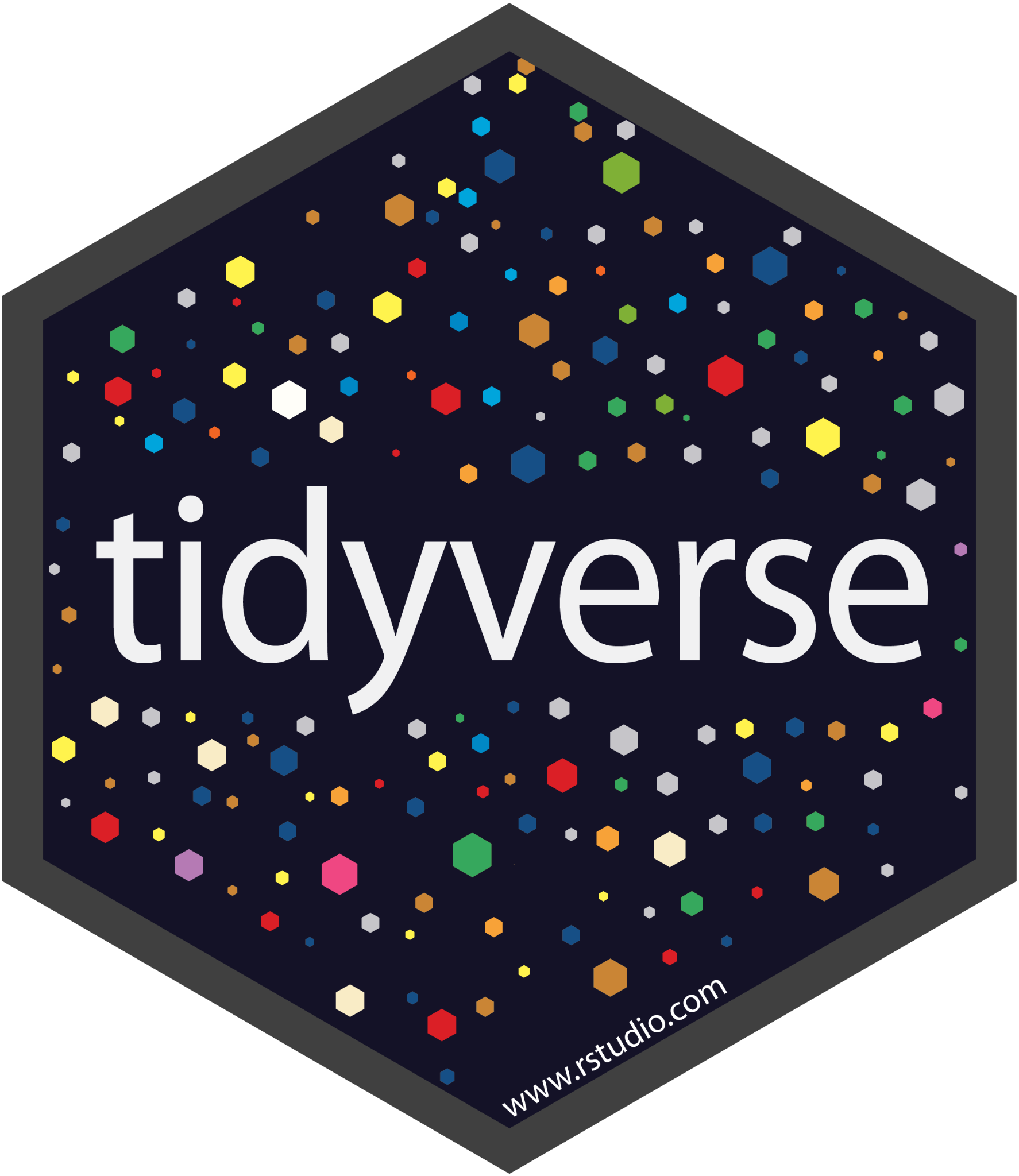 SQL
≠
Introduction to SQL:
SQL is a declarative programming language:

You never tell SQL how something should be achieved, instead, you define in very literal detail what you want to be produced
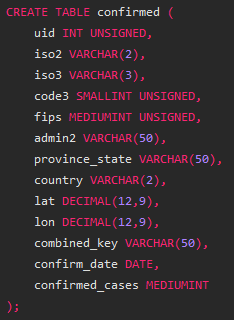 SQL
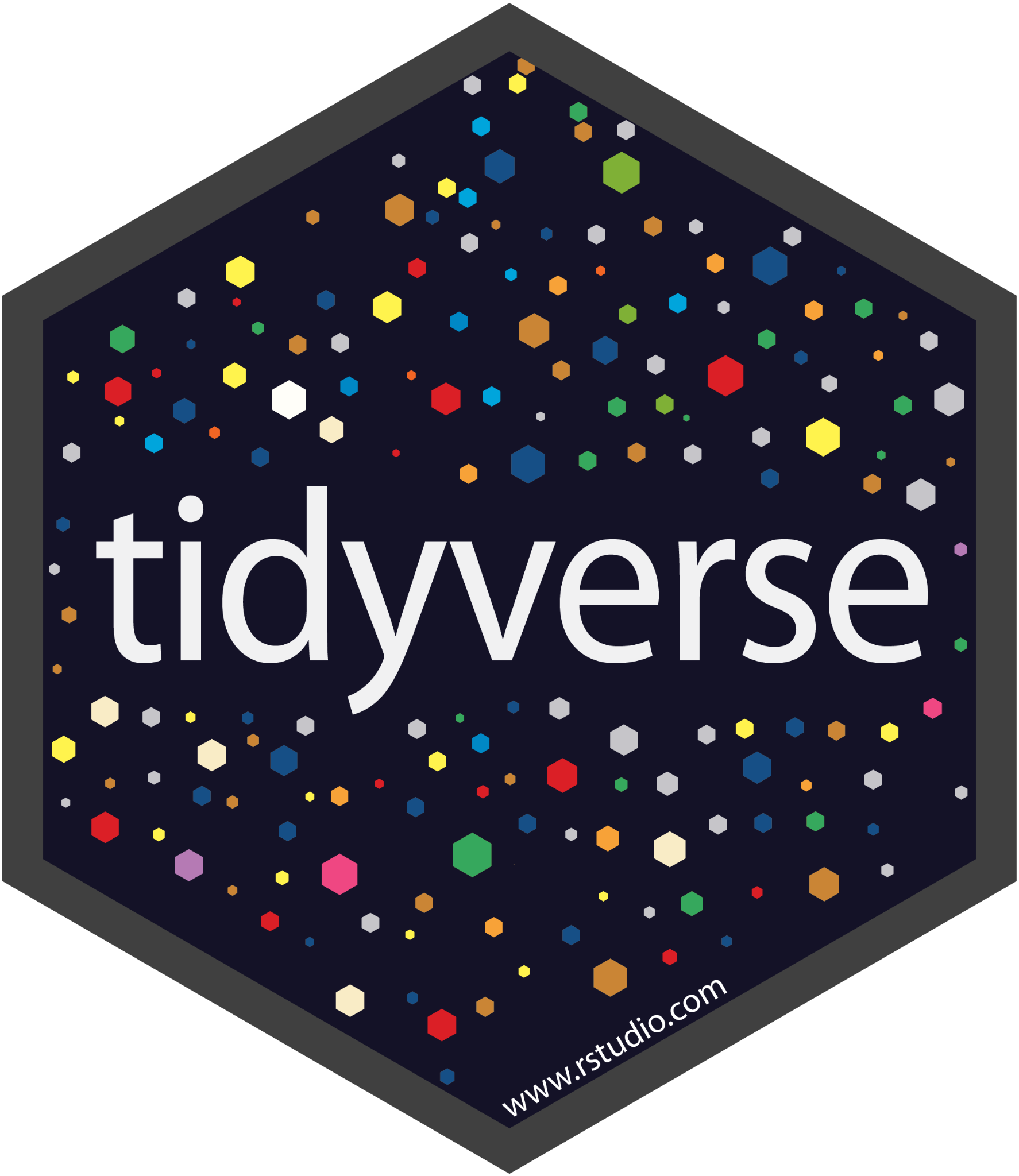 SQL
≠
Introduction to SQL:
SQL is a declarative programming language:





Indeed, SQL is so abstracted that there is no one “.sql” filetype or one SQL terminal
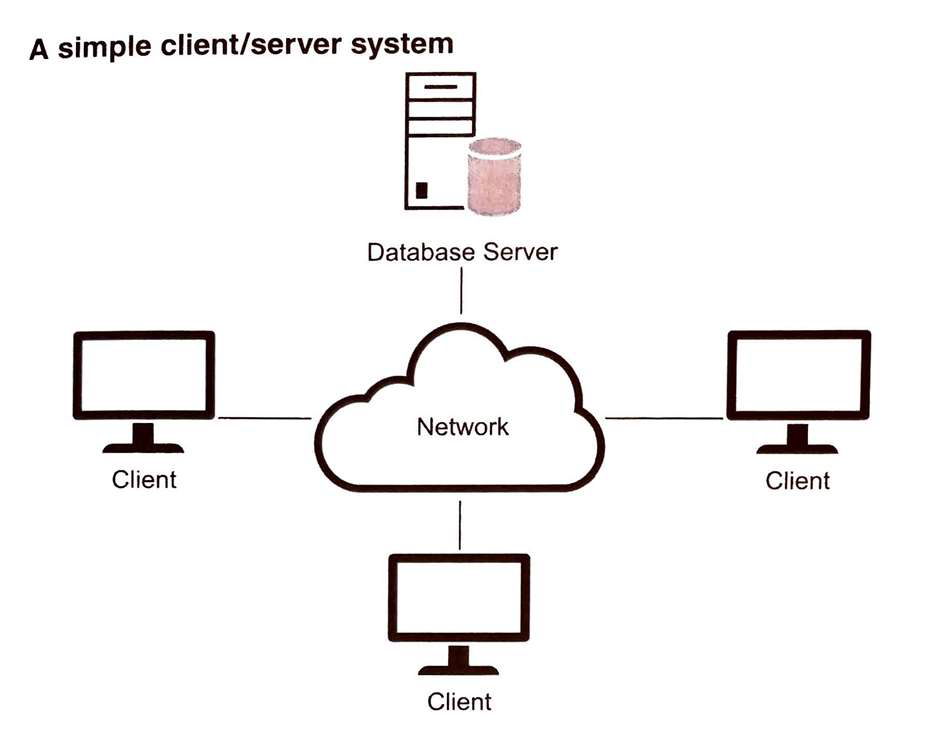 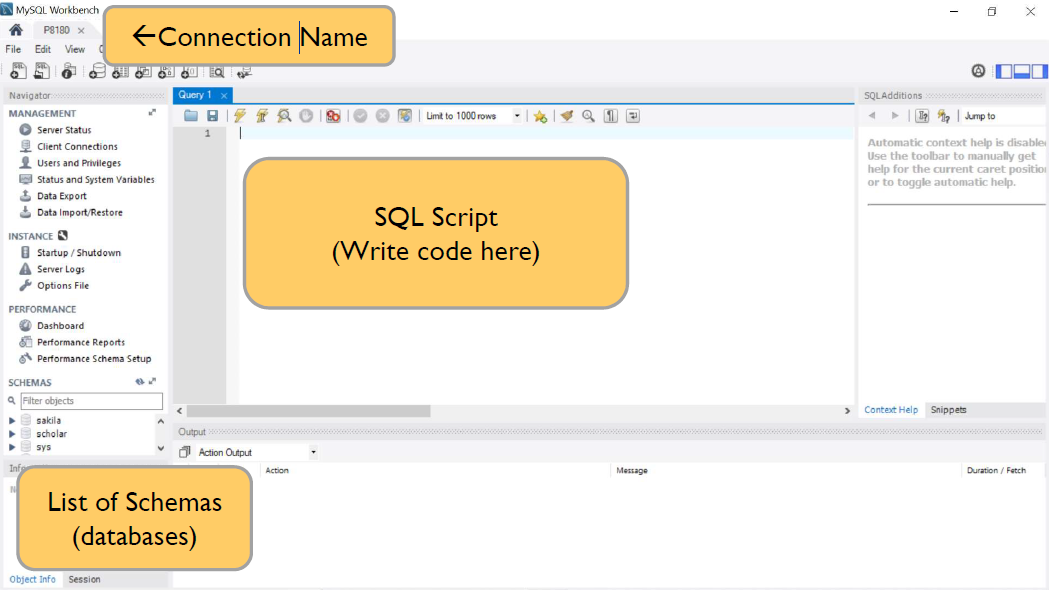 SQL
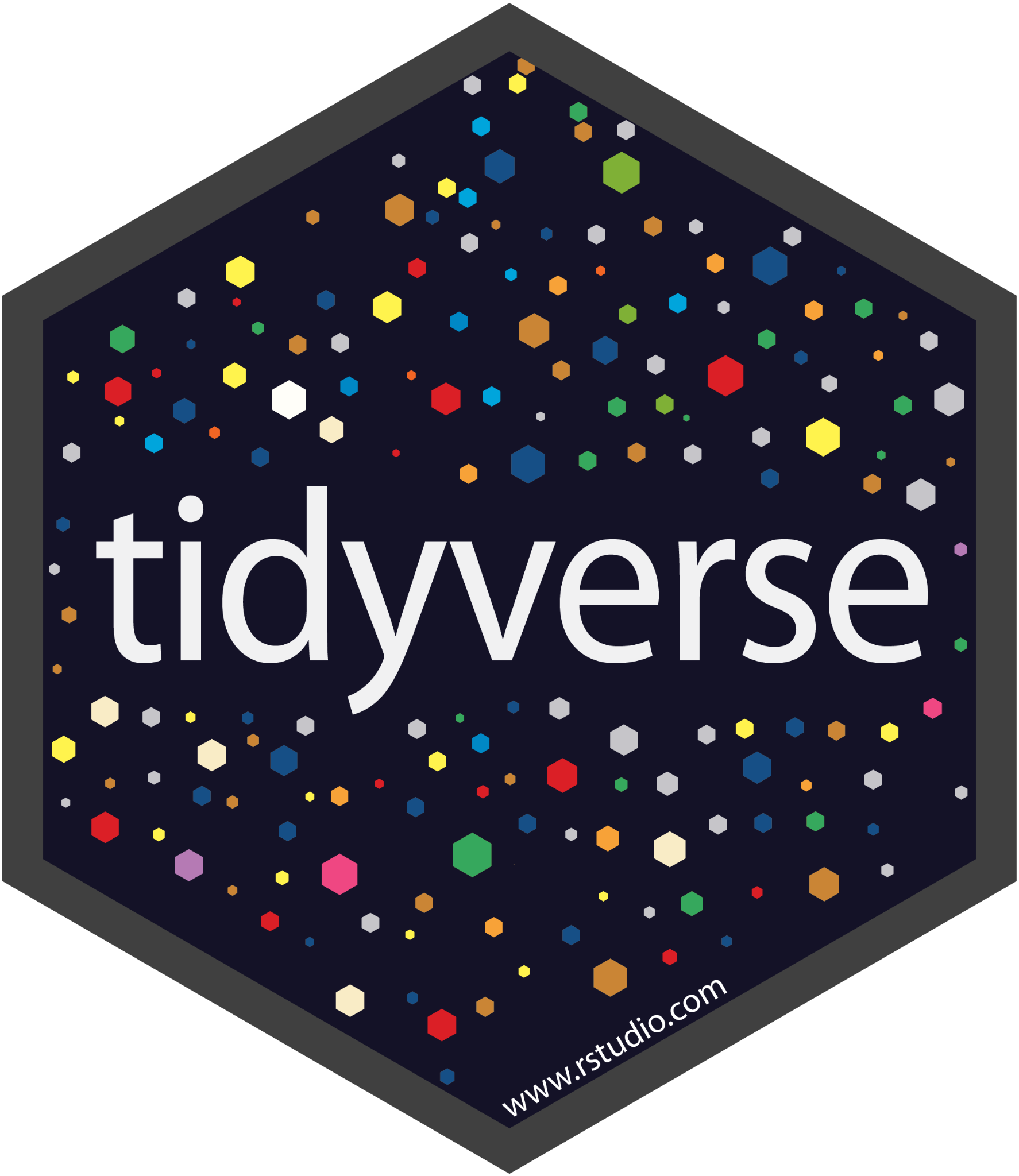 SQL
≠
SQL Scripts:
Most SQL environments have simple file-types for performing basic manipulations on a set of tables. I’ll refer to these as SQL scripts



Looks simple right? This query appears to be performing the table operations of filtering and selecting
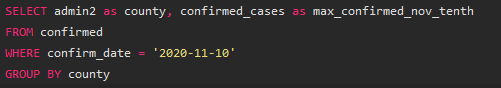 SQL
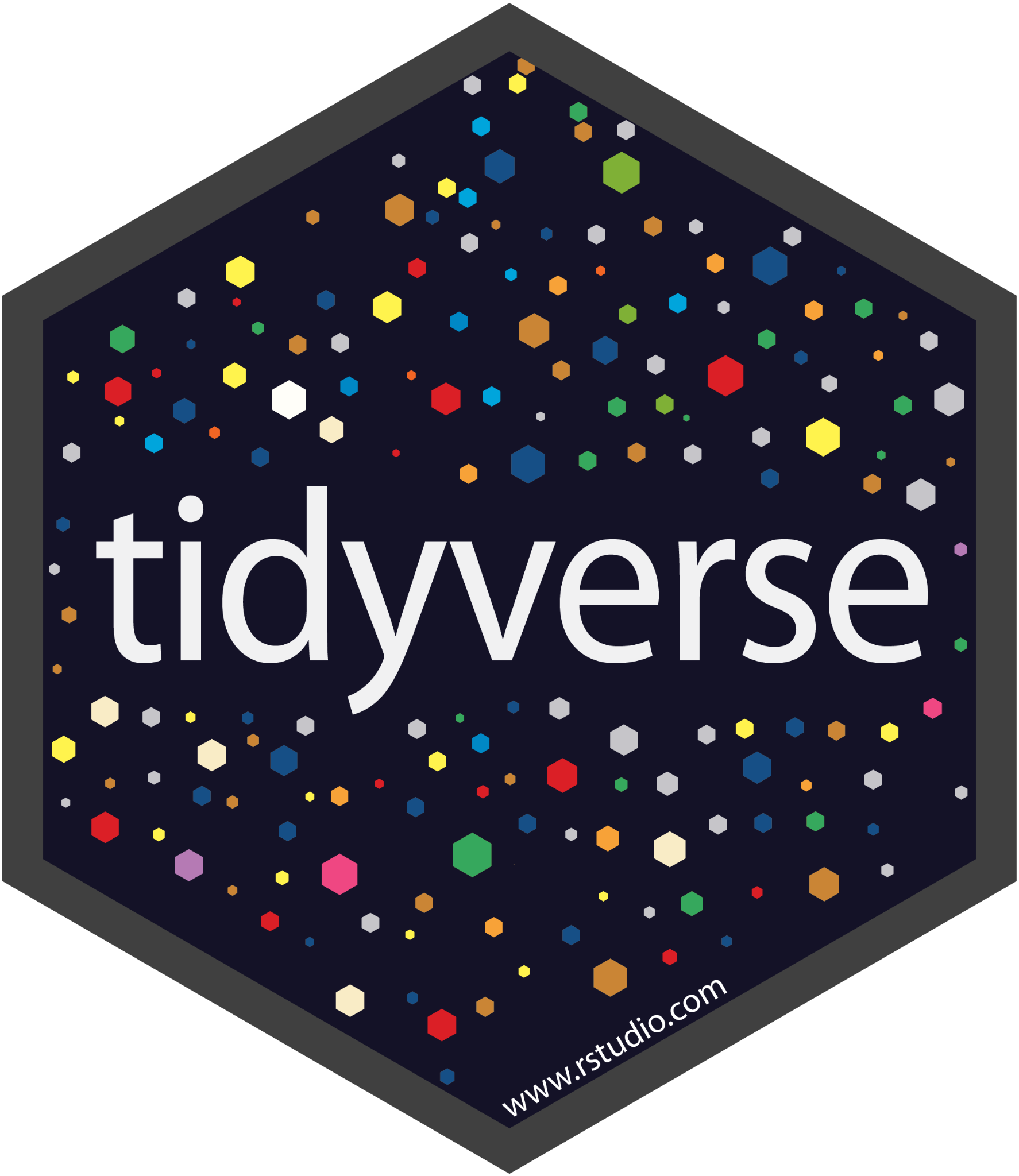 SQL
≠
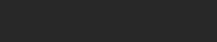 SQL Scripts:
Here’s the full query along with the question we are trying to solve: List the names of counties reporting less than 100 confirmed cases as of 11/10/20
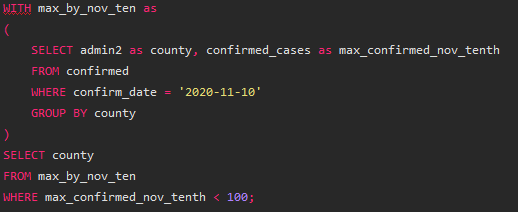 SQL
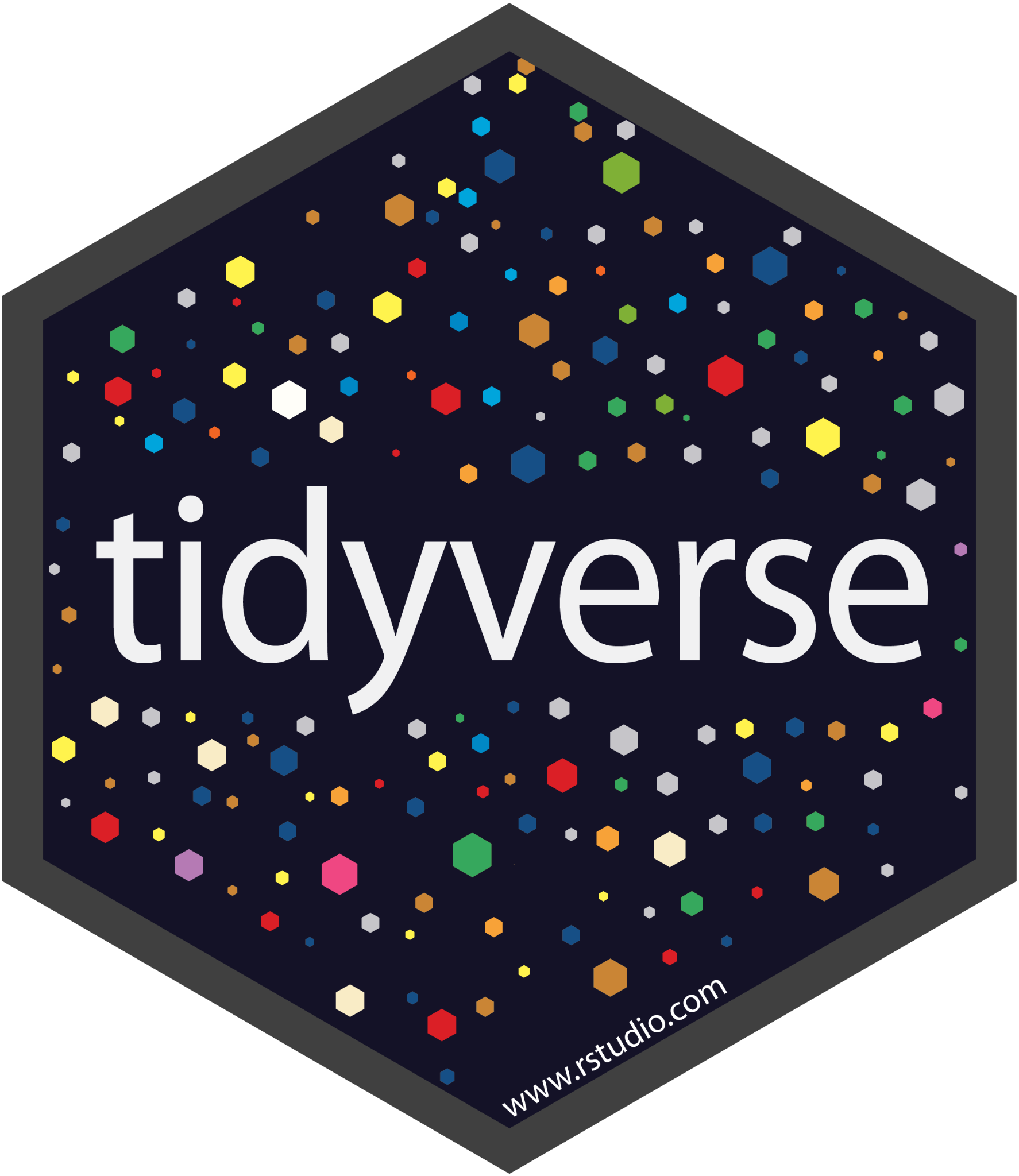 SQL
≠
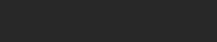 SQL is Different:
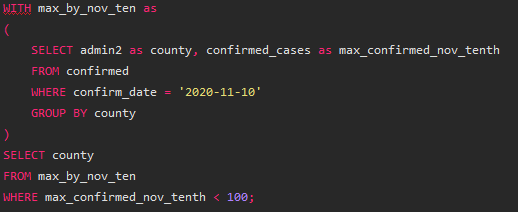 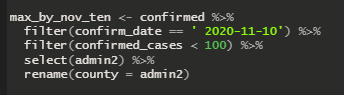 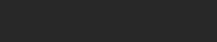 SQL
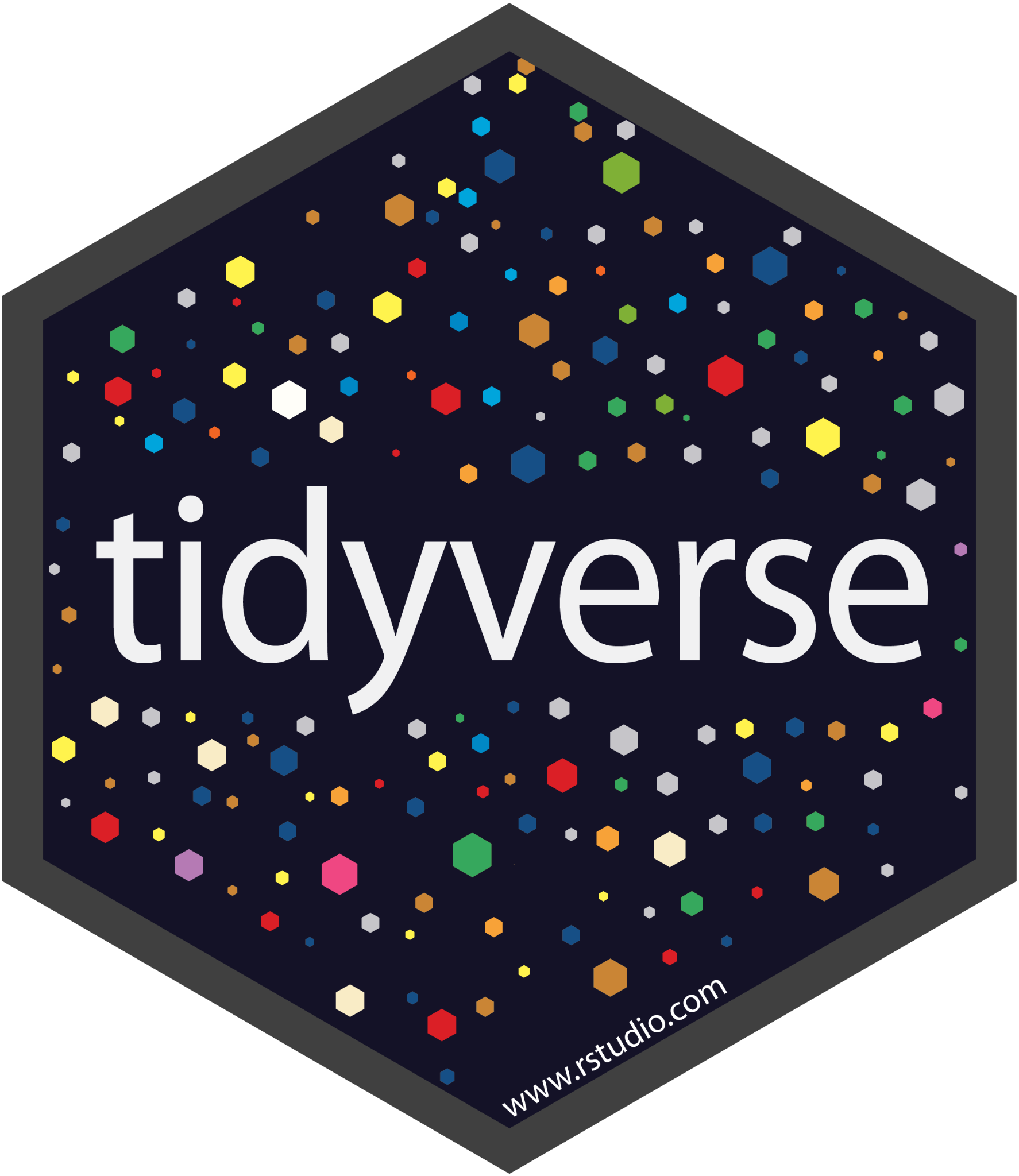 SQL
≠
When we compare side by side, things are much more different than they first seemed
SQL is Different:
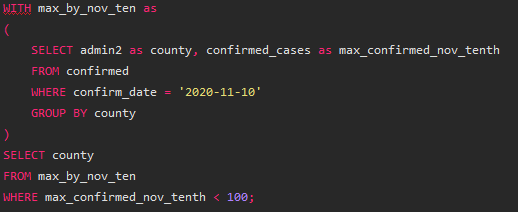 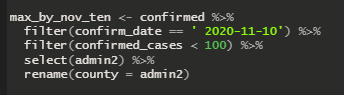 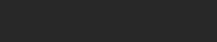 SQL
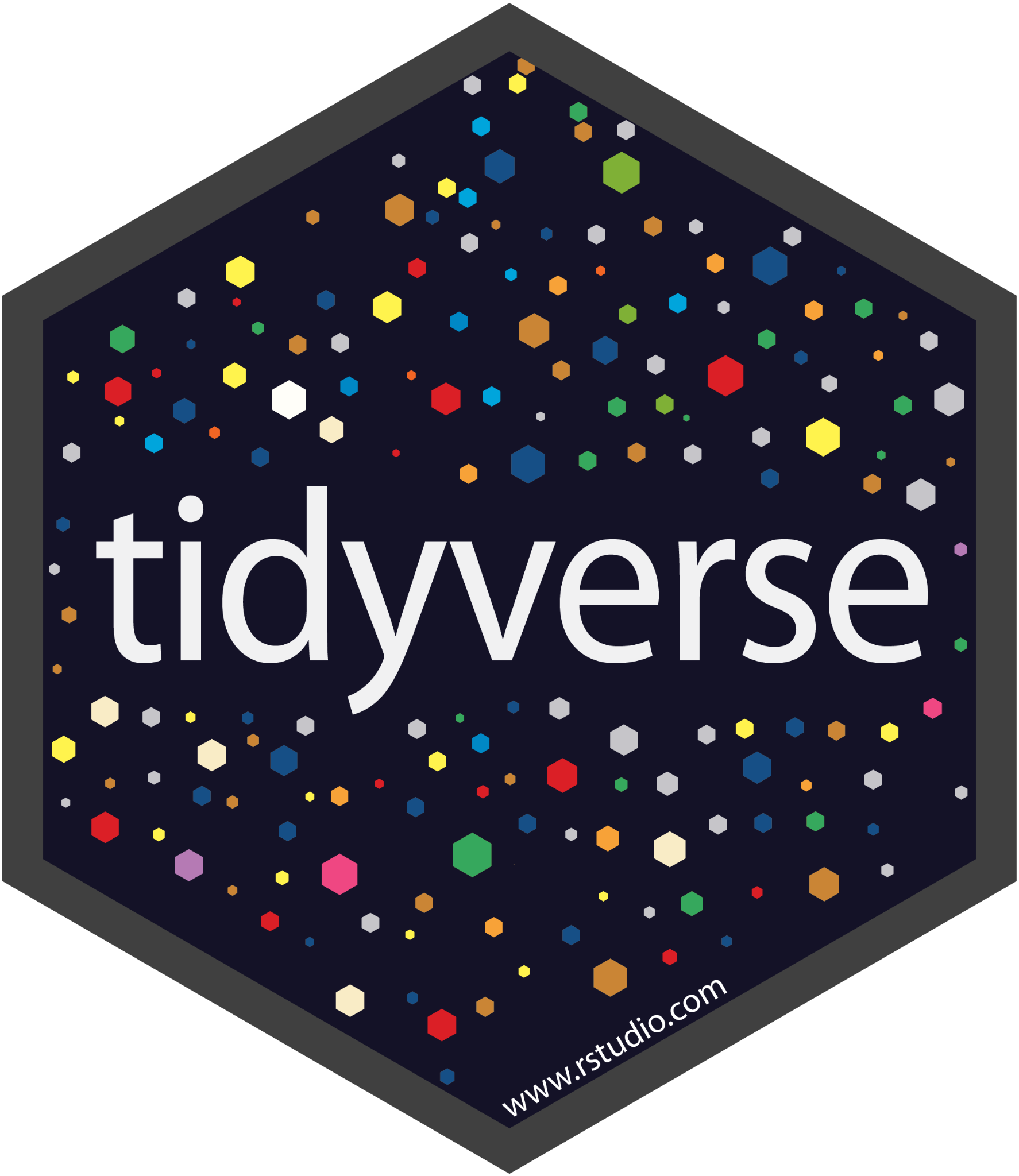 SQL
≠
There are many differences between these languages, and today I’d like to communicate a key few. First up is so called “order of operations”
SQL is Different:
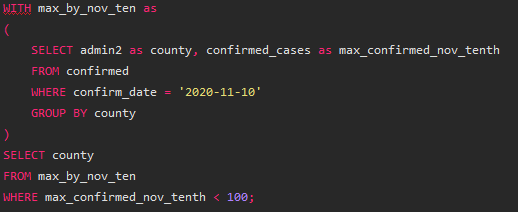 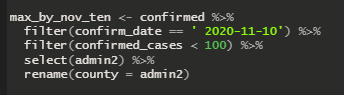 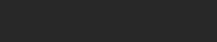 SQL
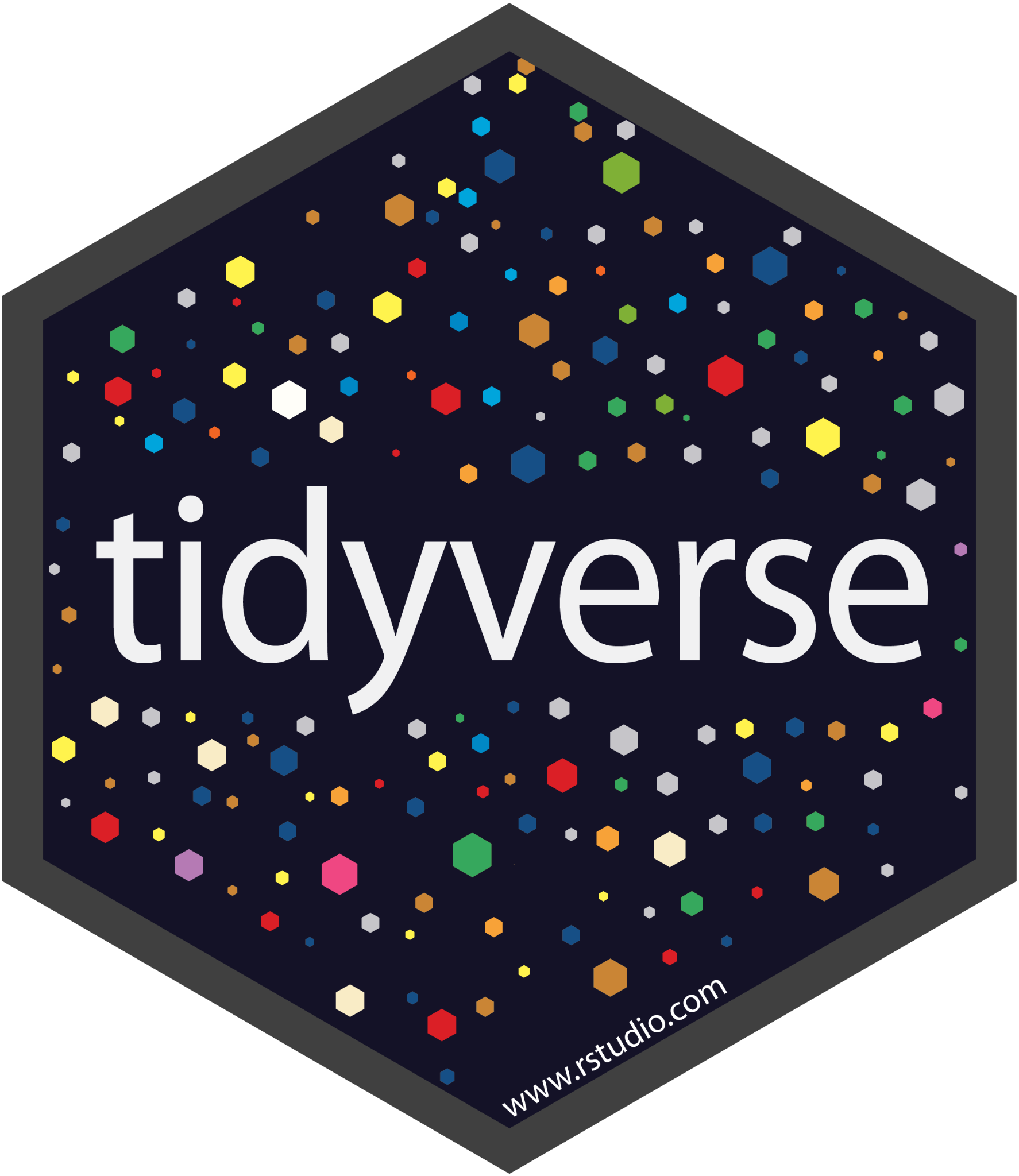 SQL
≠
What do you notice about the order of the functions on the left vs on the right?
SQL is Different:
SQL can cause headaches fast for tidyverse pros if you forget about the “backwards” order of operations that go into writing a query.
4th
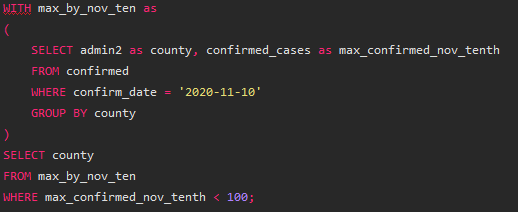 SQL
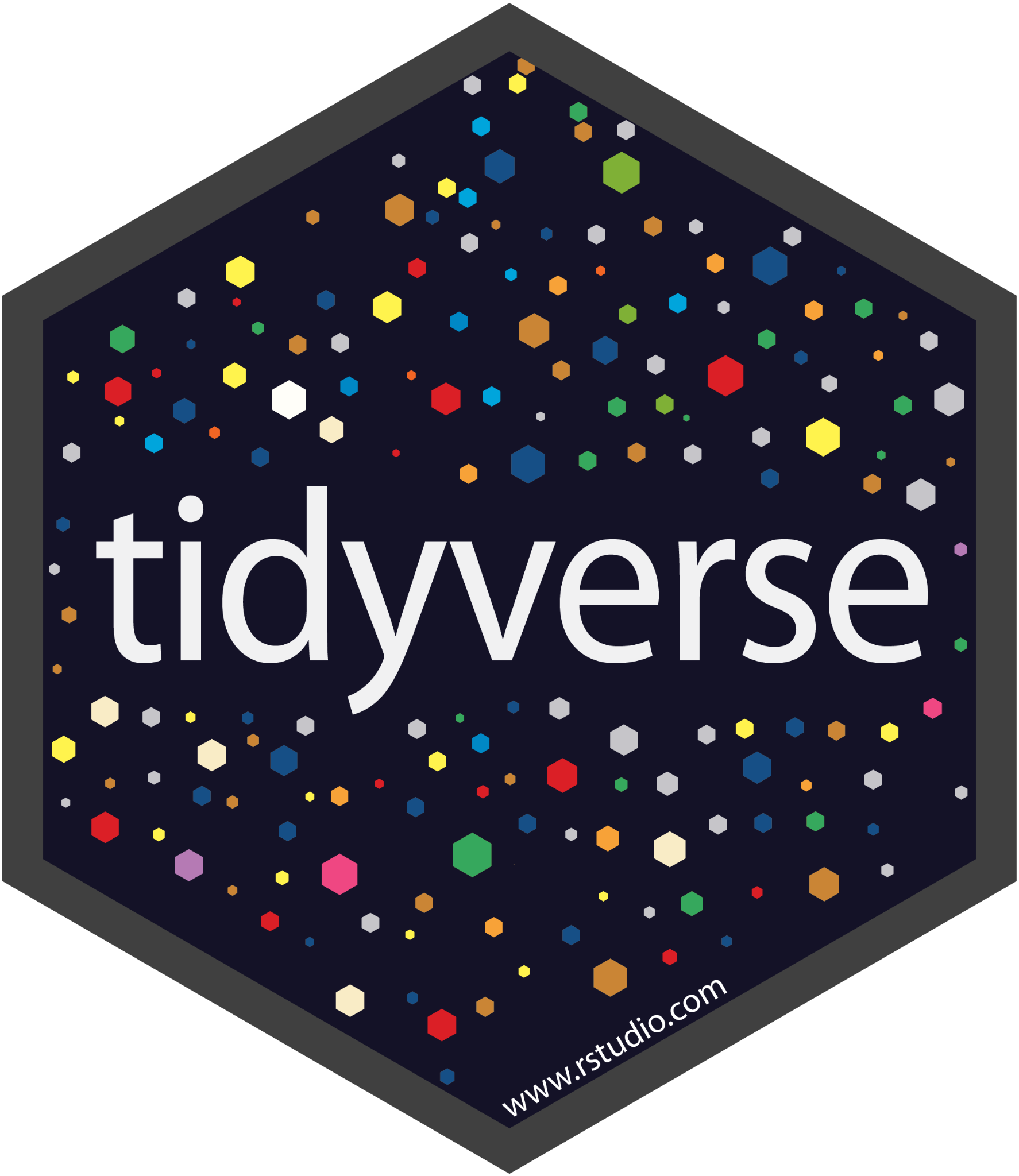 3rd*
SQL
≠
1st
2nd
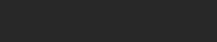 7th
5th
6th
SQL Cheat Sheet:
What is evaluate first in a written out query?
FROM and JOINS
WHERE
GROUP BY
HAVING
WINDOW functions <“down column” operation applied to ungrouped rows>
SELECT <and aggregating functions like DISTINCT(), COUNT()>
UNION
ORDER BY
LIMIT
SQL
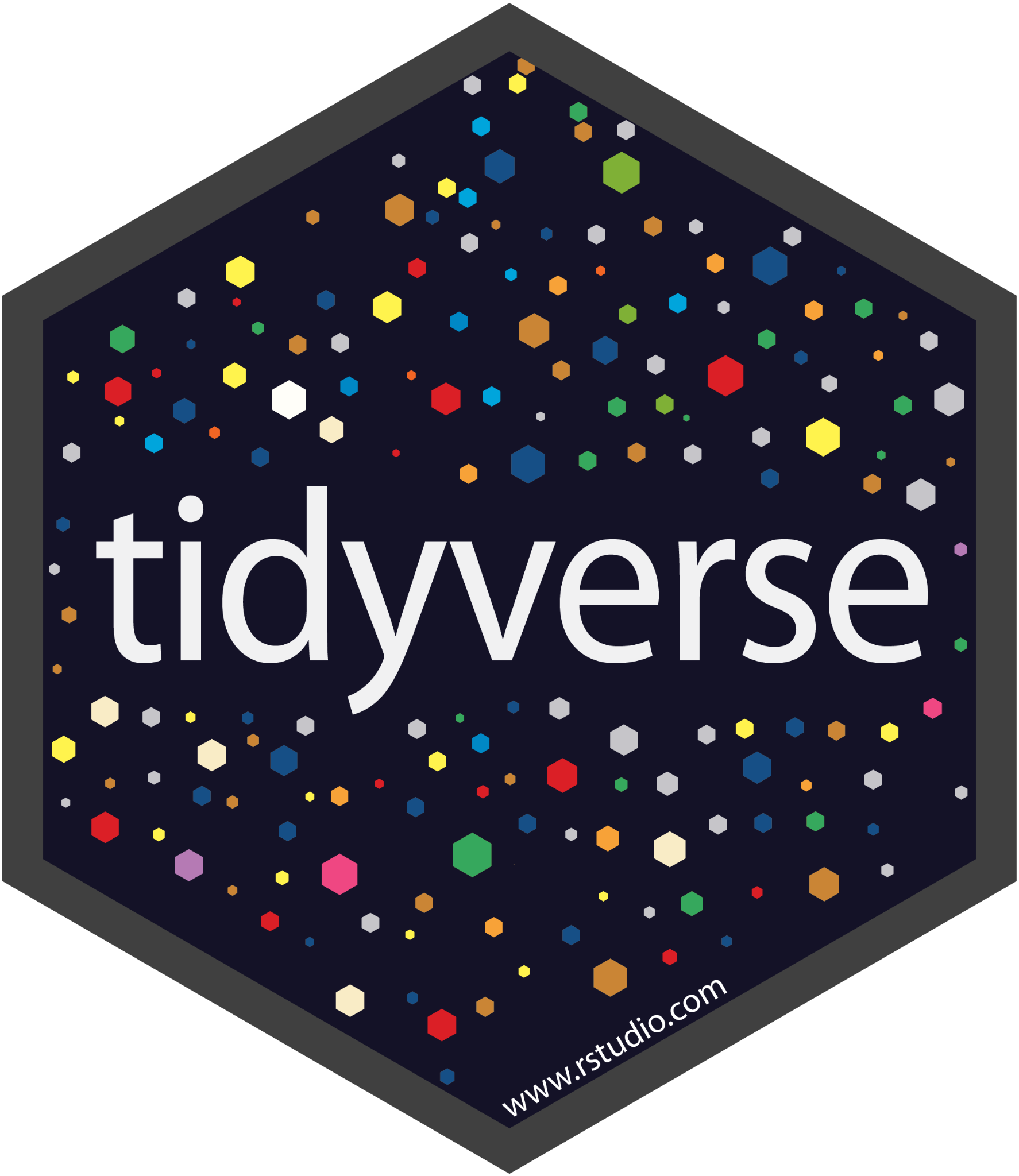 SQL
≠
SQL Cheat Sheet:
What is the dplyr equivalent
FROM and JOINS <- select(), left_join(), …
WHERE <- filter()
GROUP BY <- group_by()
HAVING <- filter()
WINDOW functions custom vector work then add new col…
SELECT <- select() AND summarise() AND rename()
UNION <- bind_rows()
ORDER BY <- arrange()
LIMIT <- slice(), head(), …
SQL
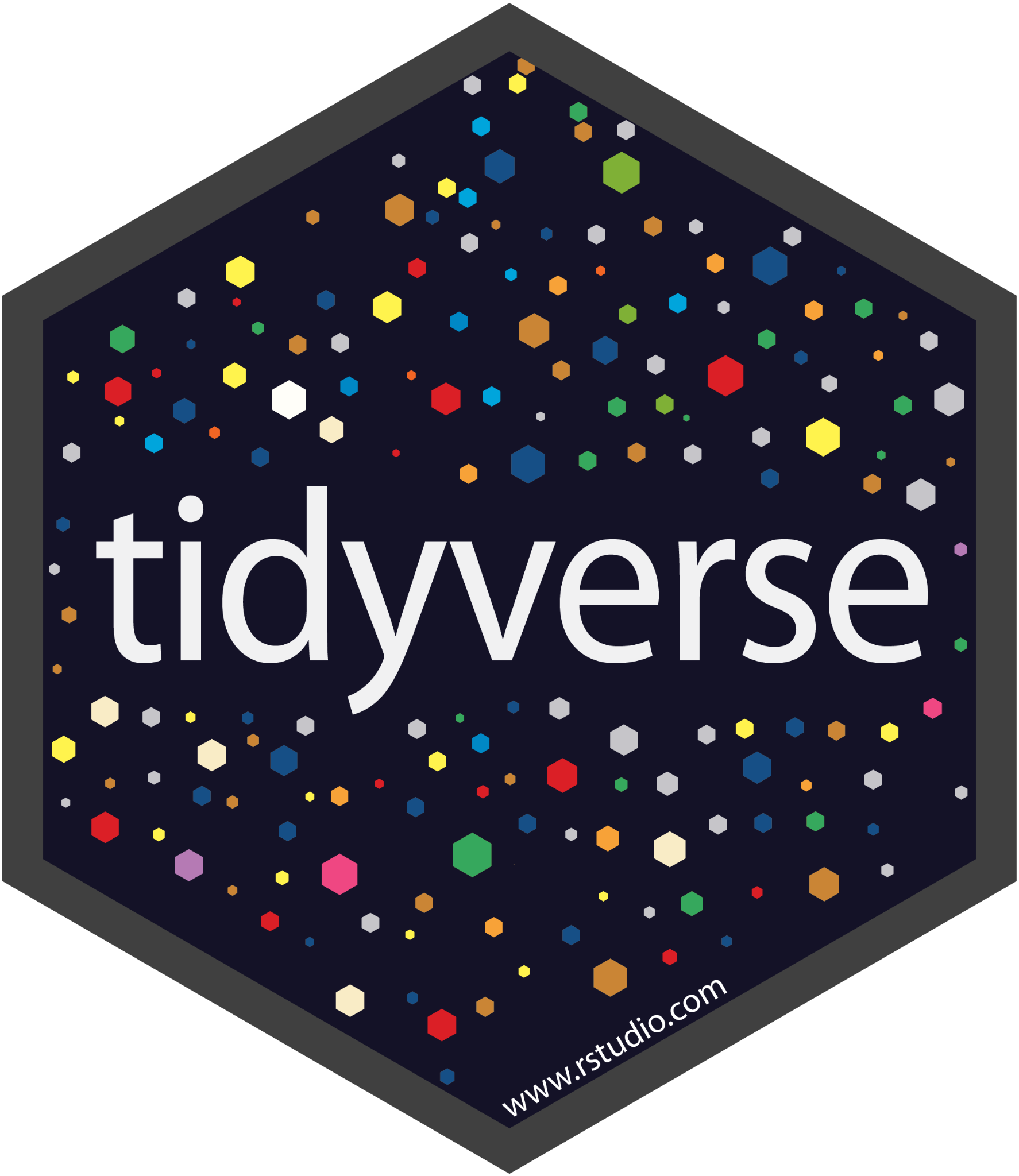 SQL
≠
SQL is Different:
GROUP BY + SELECT functionality
Remember, the group_by() and summarise() operations are separated in space.



If your query has a GROUP BY clause, then each column name referenced in the select, besides that group column(s), must have an aggregate function applied to it
SQL
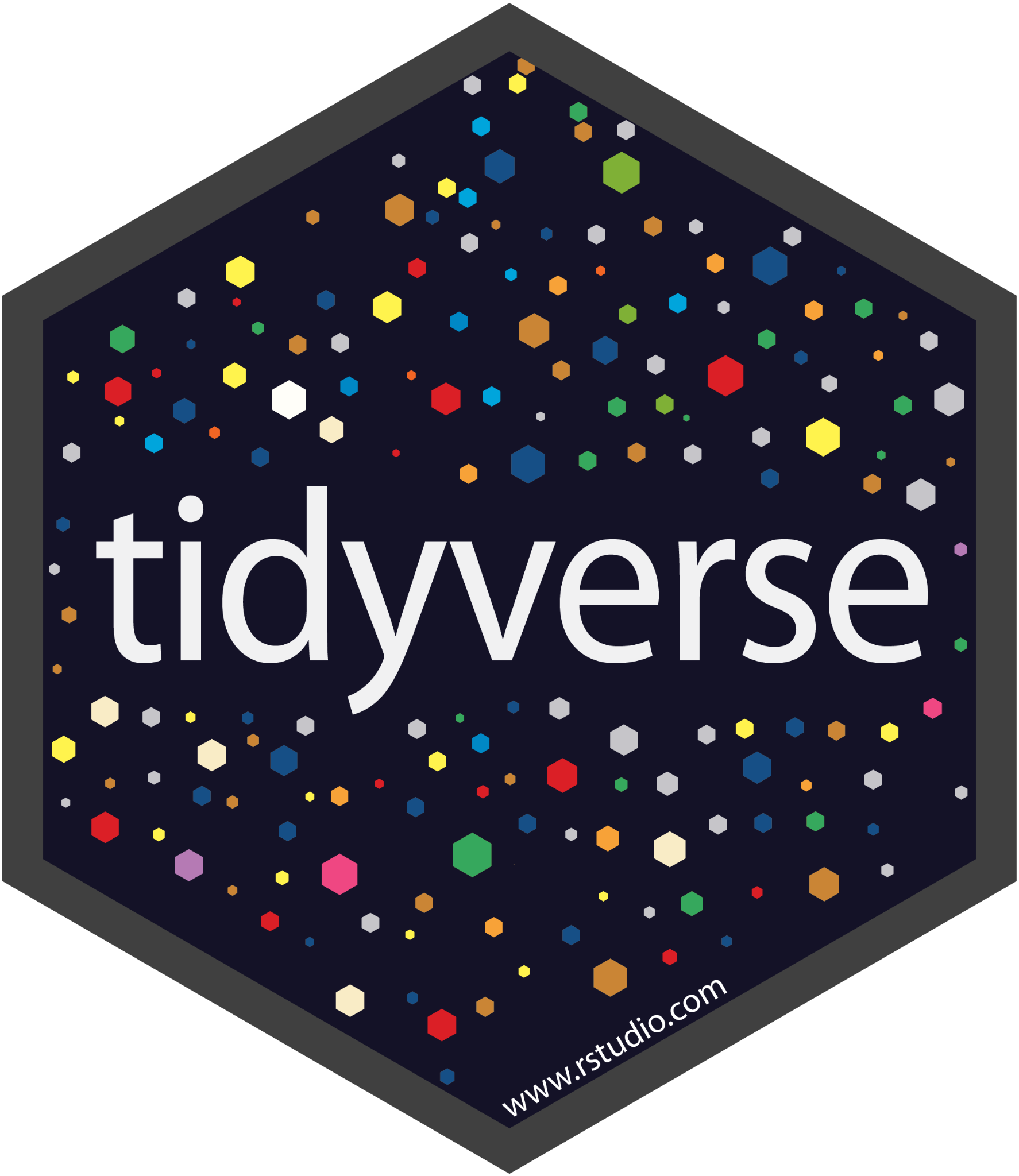 SQL
≠
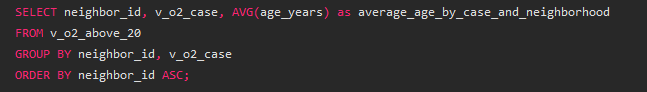 SQL is Different:
GROUP BY + SELECT functionality
While it first feels clunky, there are tons of very useful aggregation functions which let you skip manual labor in dplyr


COUNT(DISTINCT col_name) basically sneaks in a group over a column entirely within the SELECT statement.
There are many more shortcuts! Google for them!
SQL
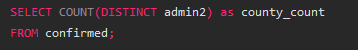 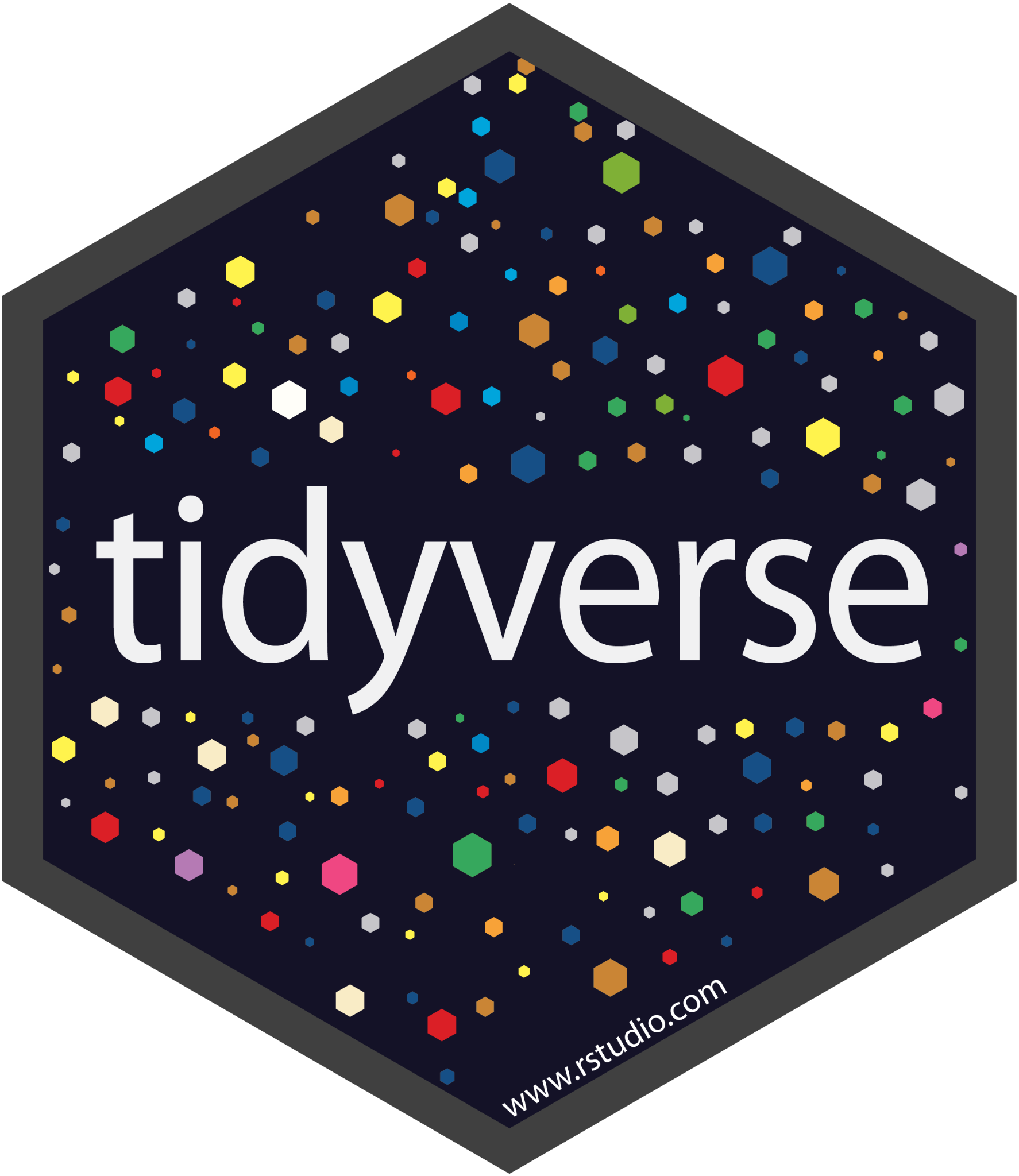 SQL
≠
SQL is Different:
Final Topic, building queries in multiple stages
TEMPORARY TABLE
like instantiating a new variable, uses a <;>
WITH
immediately followed by another select statement, no <;>
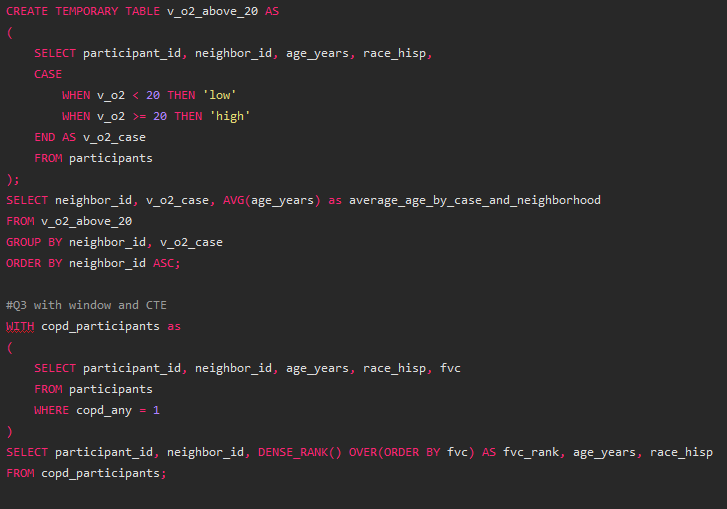 SQL
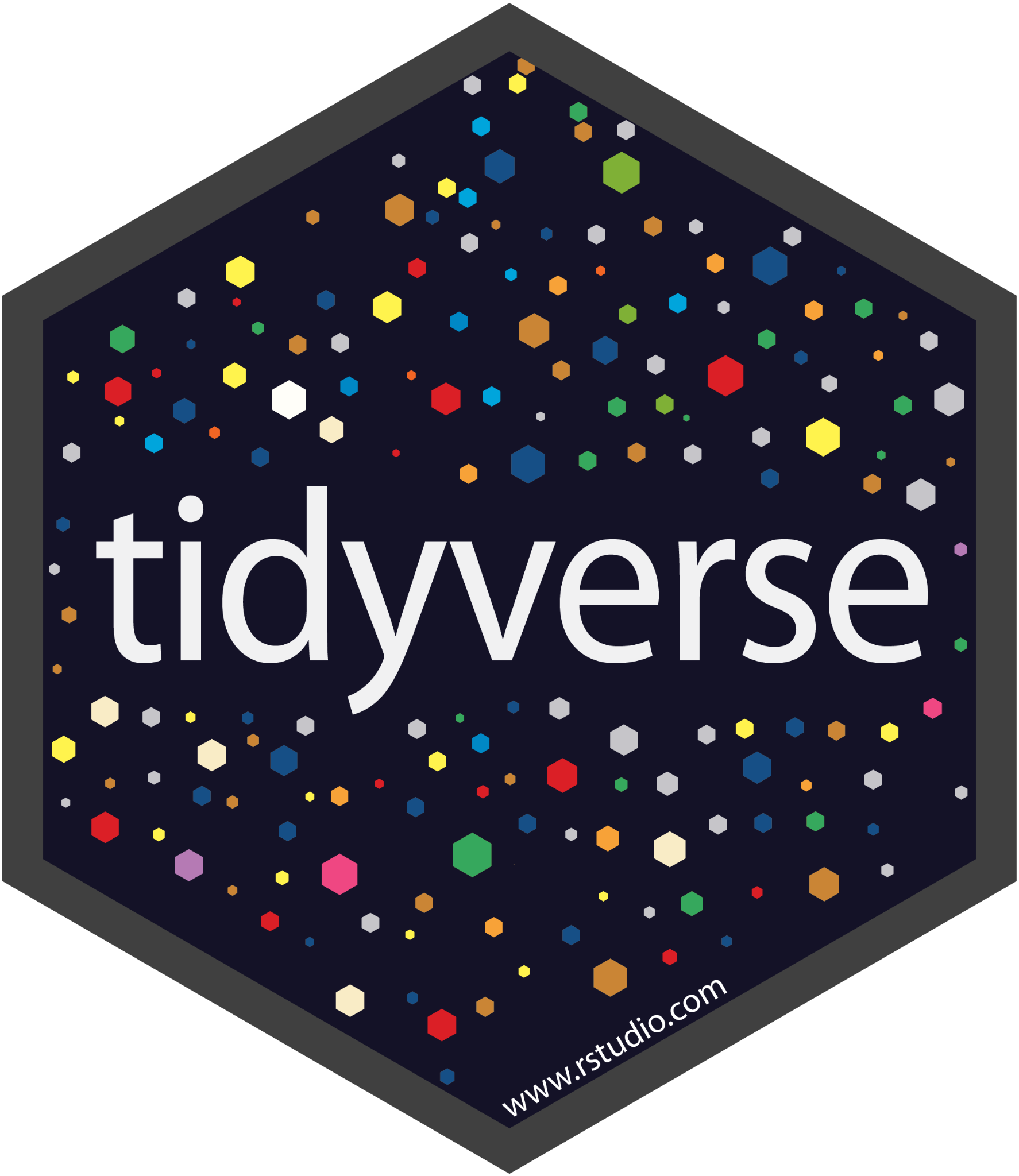 SQL
≠
SQL all Purpose Wiki:
This talk has been light on details of how to write queries, but Professor D’Angelo found the best documentation out there for SQL:
https://www.techonthenet.com/sql/index.php
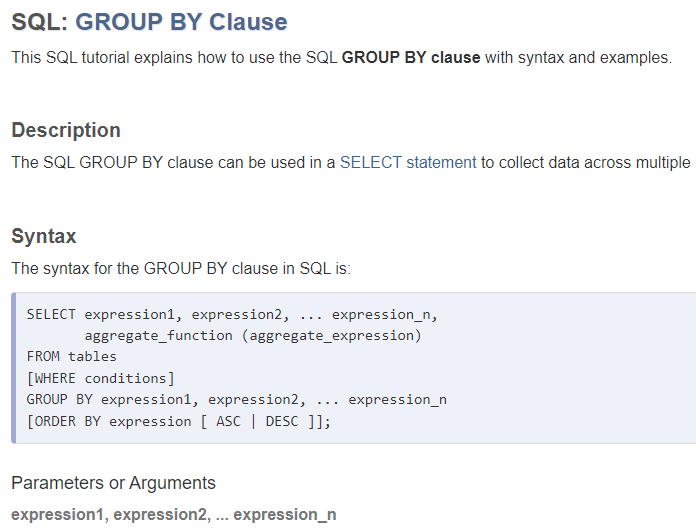 SQL
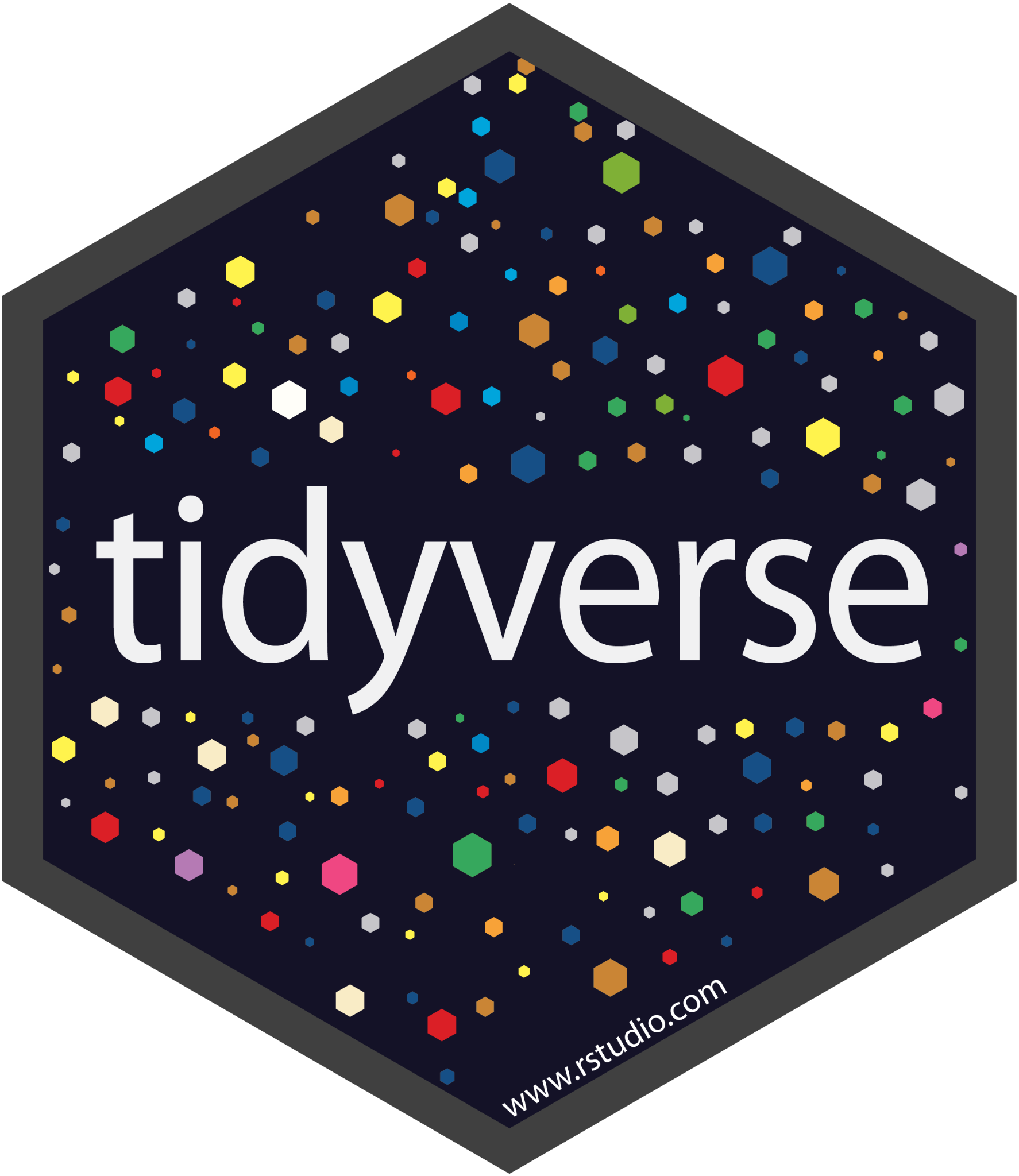 SQL
≠
Agenda
I’d like to have a conversation about two guiding questions:

Part 1: How should we separate SQL and tools like the tidyverse/pandas in our minds? ☑

Part 2: What resources are available to facilitate using these tools together?
SQL
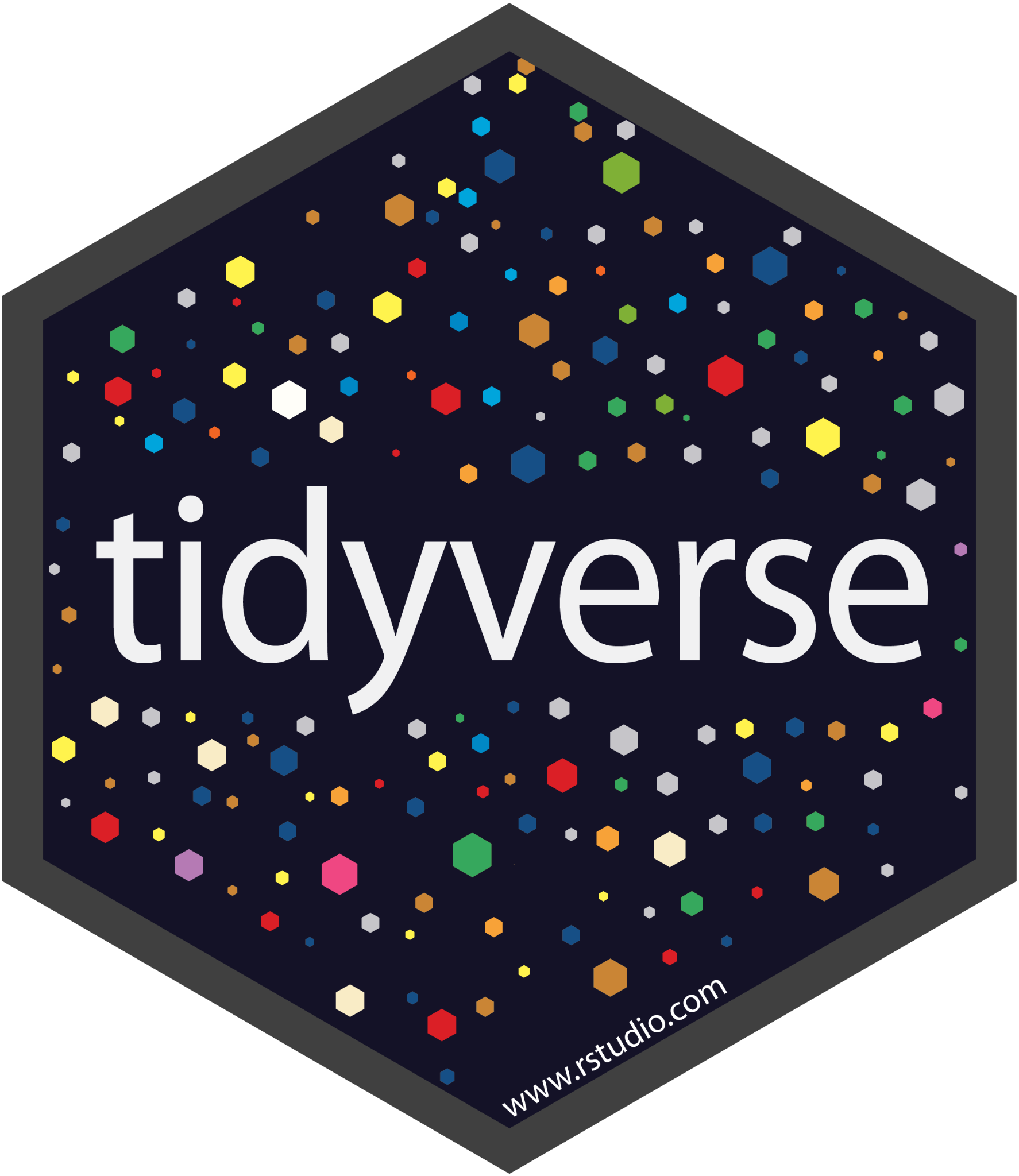 SQL
≠
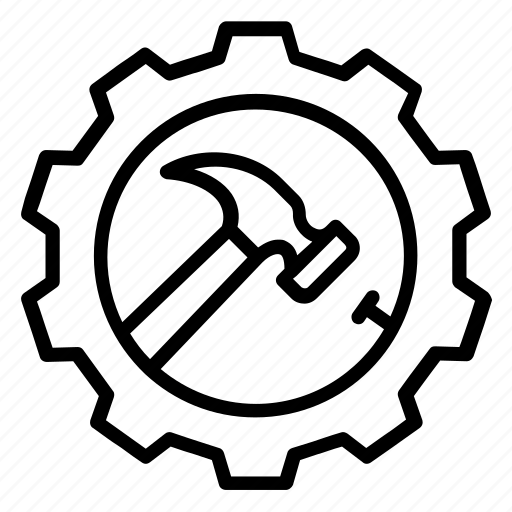 SQL
Adding SQL to a Workflow
If SQL is so different from tidyverse tools for table manipulation why use it?
Necessity (legacy data)
Speed
Simplicity
For complex databases spanning many tables and many devices/servers, it is the lesser evil

…discuss!
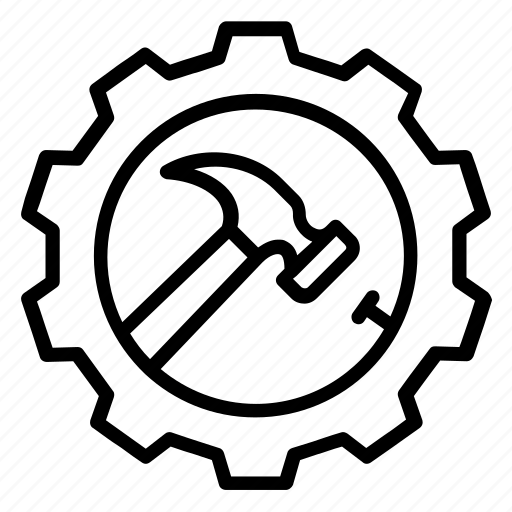 SQL
Adding SQL to a Workflow
What is the best way to practice SQL for Mailman students?
Given that you’ve all got countless homeworks and research .Rmd lying around on your computer, I recommend trying to reproduce your old work with the R-library sqldf
https://cran.r-project.org/web/packages/sqldf/index.html
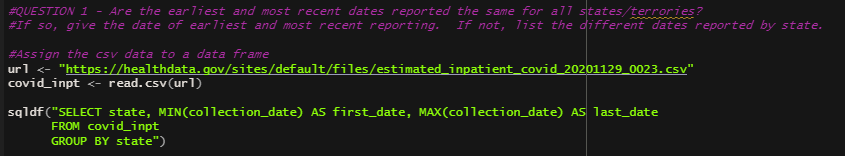 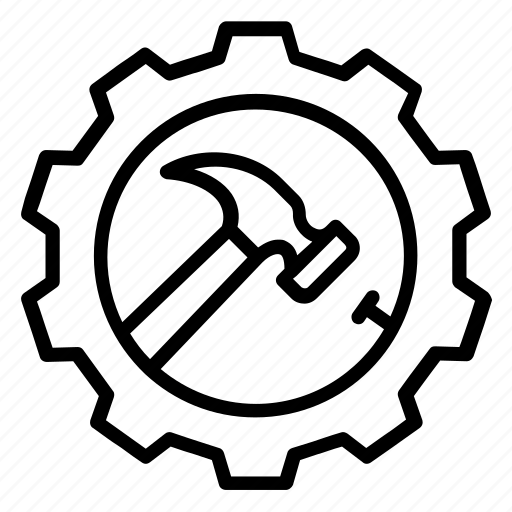 SQL
Adding SQL to a Workflow
What is the best way to practice SQL for Mailman students?




Simply write a SQL query as a string which references variables in the R environment!
From googling, this is not a full fast/memory efficient SQL backend, so it is only for practice
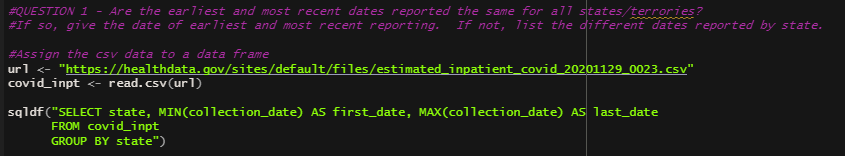 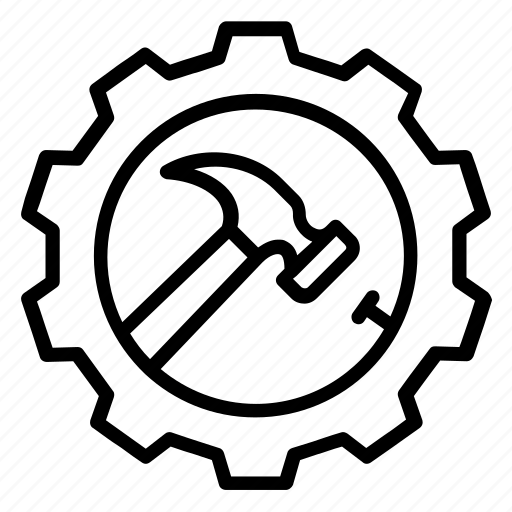 SQL
Adding SQL to a Workflow
Next Steps
Free SQL backends are available for installation on your local machine.
SQLite is default included in the mac terminal (but is not fast)
MySQL is the lightest weight free “real” SQL option
Other options include PostgreSQL, MSSQL, and Oracle
Take our own Professor D’Angelo or Professor An’s P8180! You’ll complete 20+ assignments and get tech support on the MySQL install
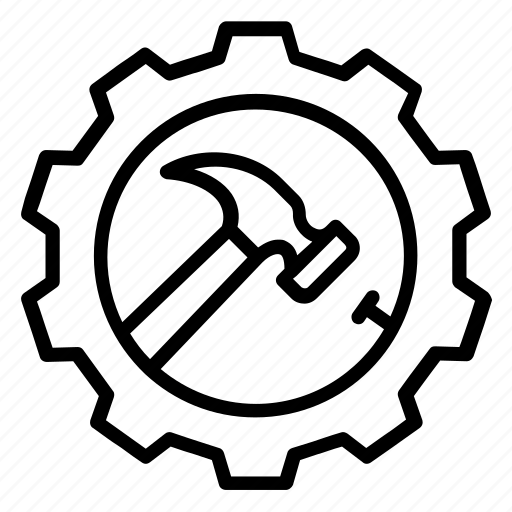 SQL
Agenda
I’d like to have a conversation about two guiding questions:

Part 1: How should we separate SQL and tools like the tidyverse/pandas in our minds? ☑

Part 2: What resources are available to facilitate using these tools together? ☑
SQL
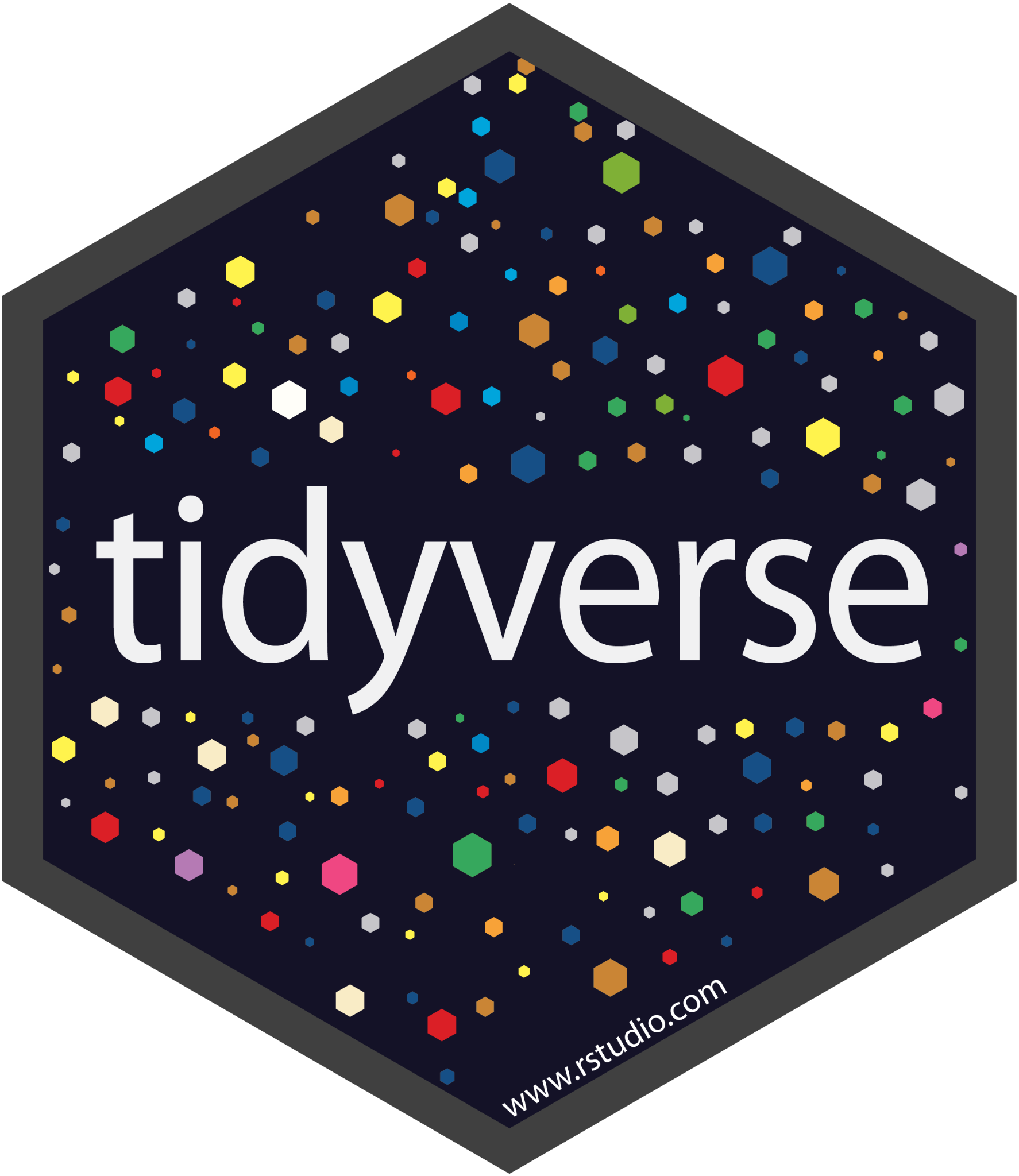 SQL
≠
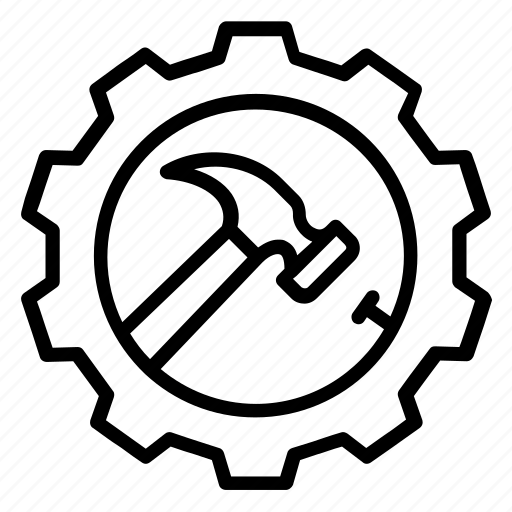 SQL
Thank You
SQL
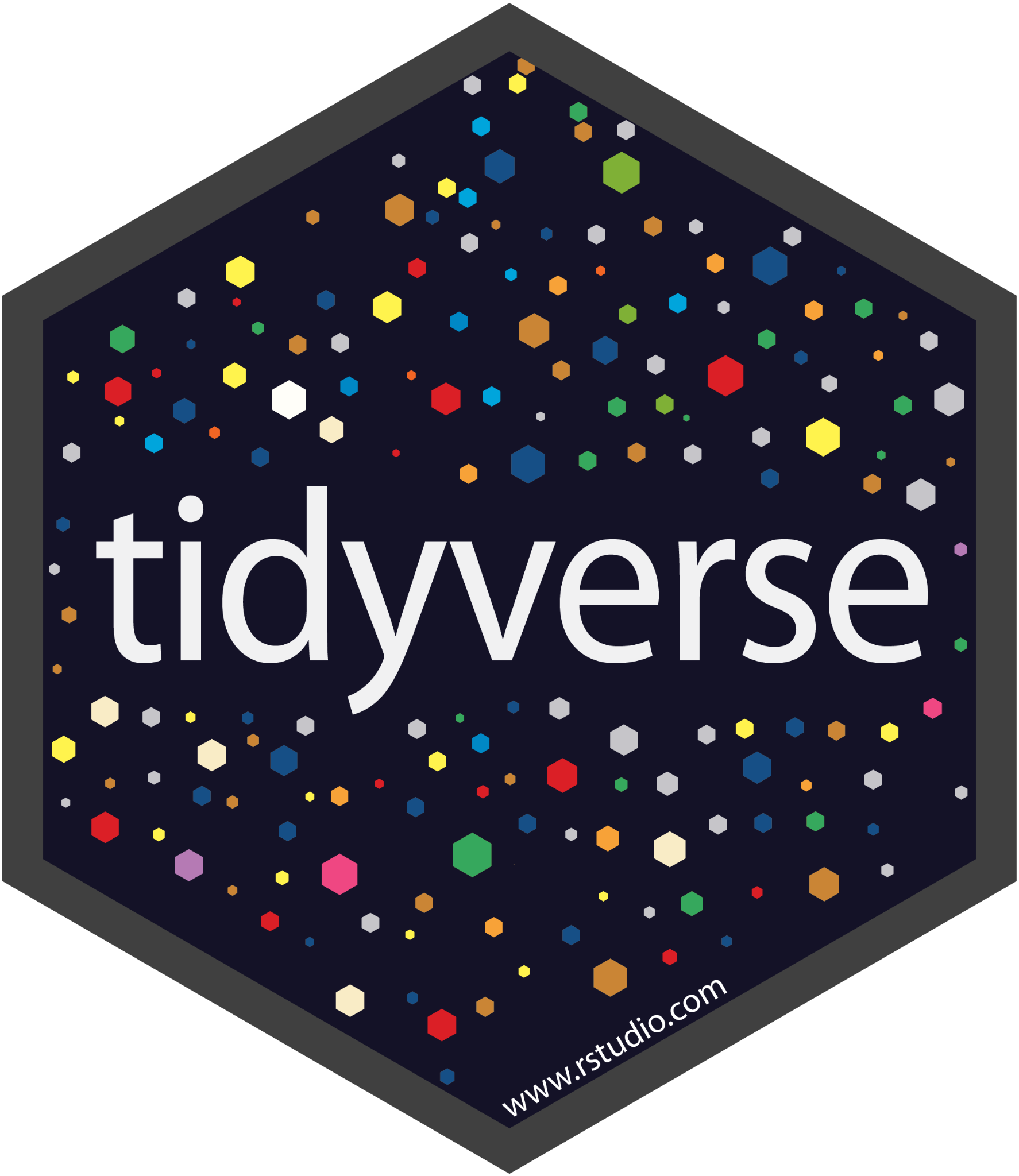 SQL
≠
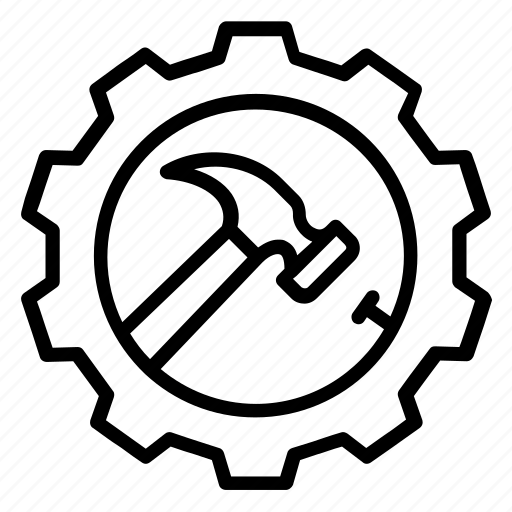 SQL